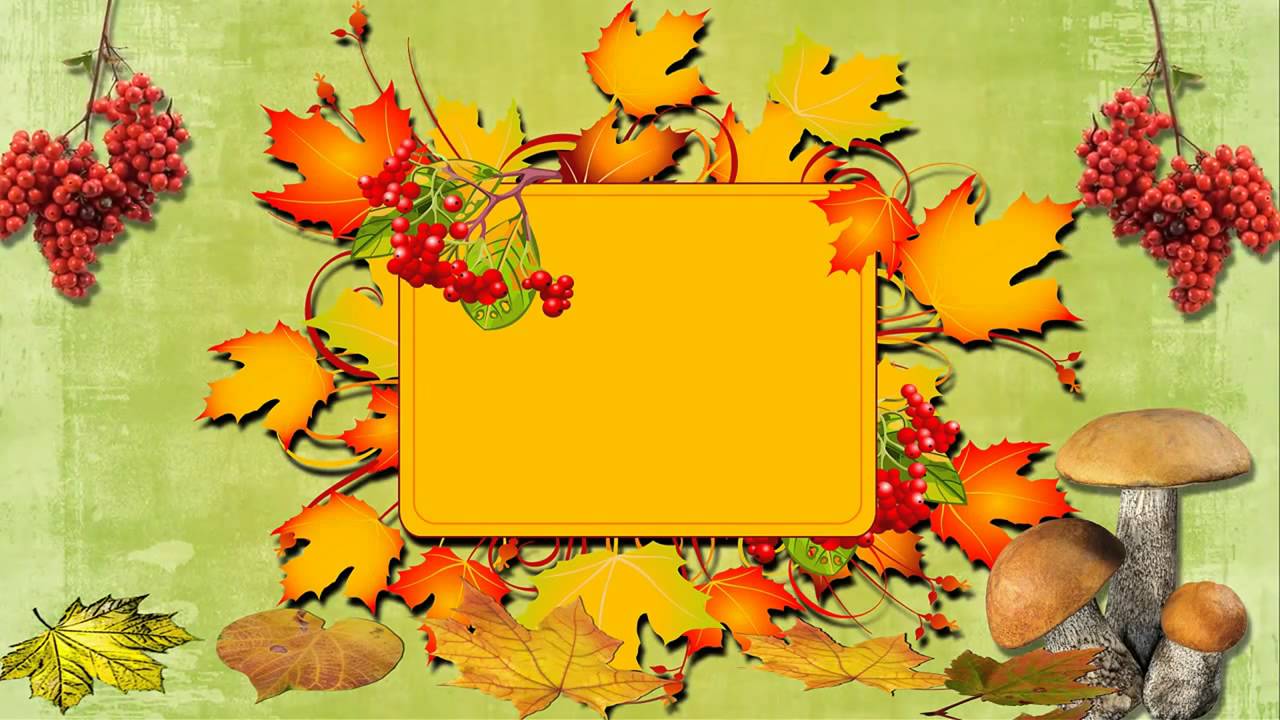 ОСЕНЬ
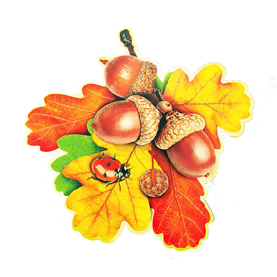 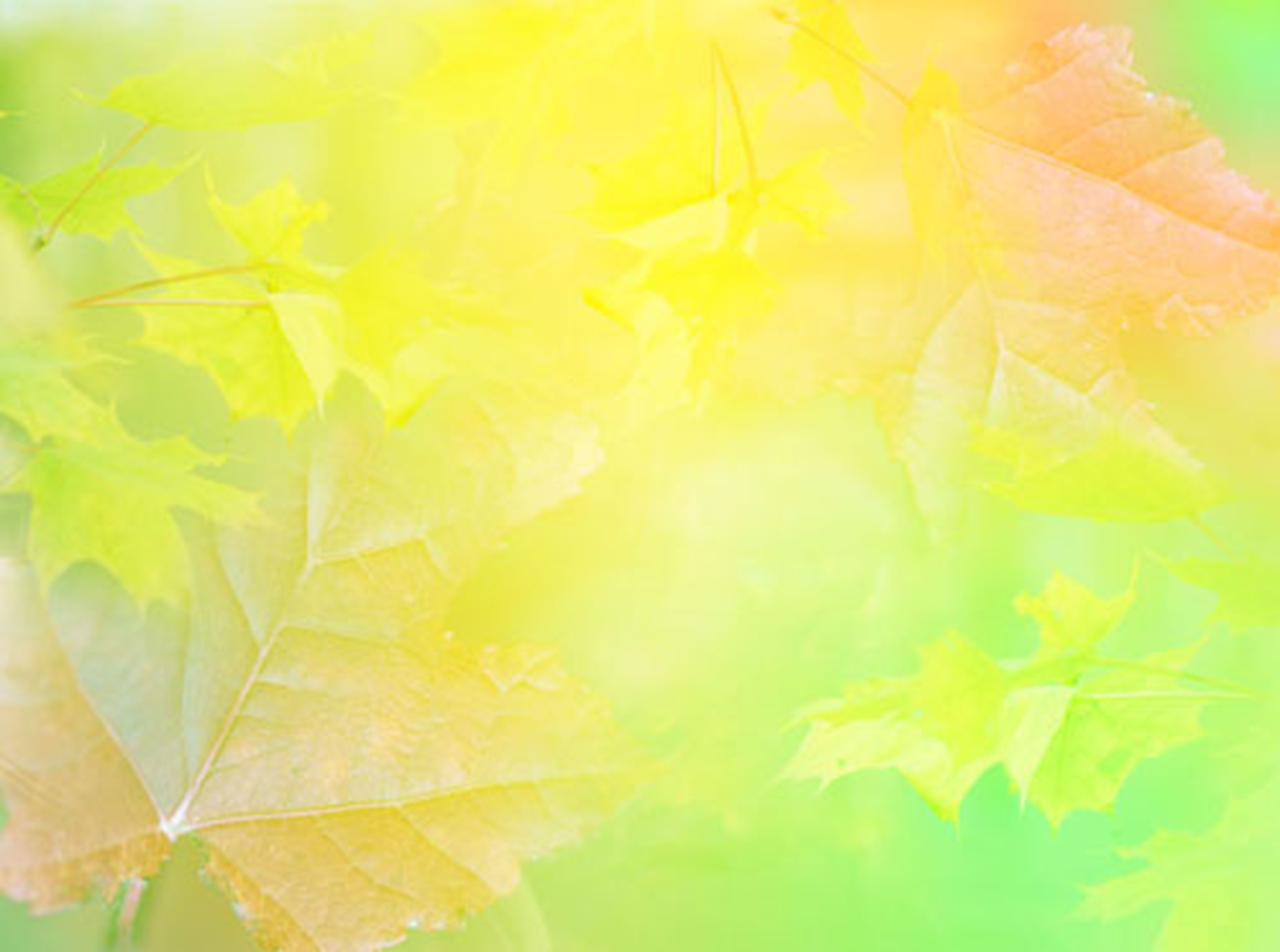 Есть у  осени три месяца :
В сентябре 
Н. Язева
В сентябре, в сентябре 
Много листьев на земле 
Желтые и красные! 
Все такие разные!
Сентябрь 
Н. Светлячок 
Пришёл сентябрь с красками, 
Коснулся листьев ласково 
И деревце простое 
Вдруг стало золотое. 
Принёс сентябрь зонтики, 
Полил на рощу дождиком 
И выросли на кочке
 Волнушки и груздочки... 
Просил детей заботливо 
Ходить по лужам в ботиках. 
И с грустью добрый друг 
Отправил птиц на юг.
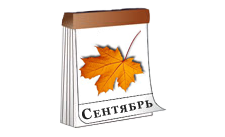 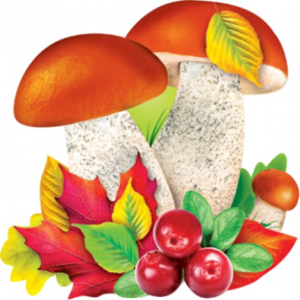 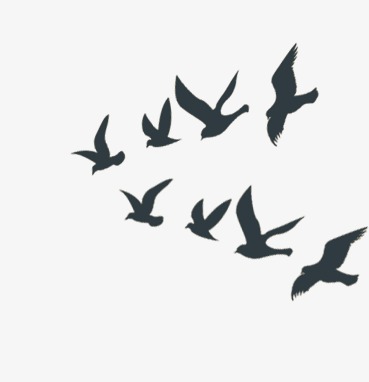 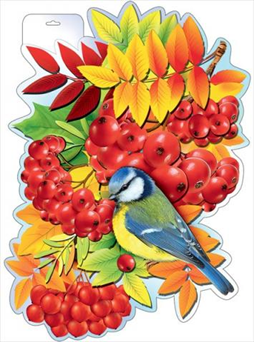 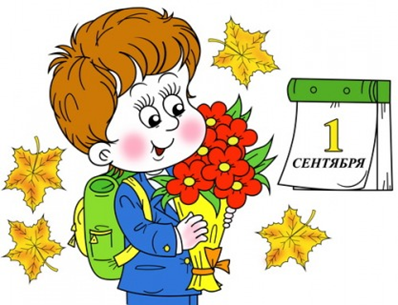 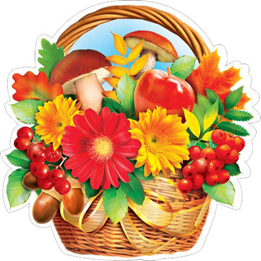 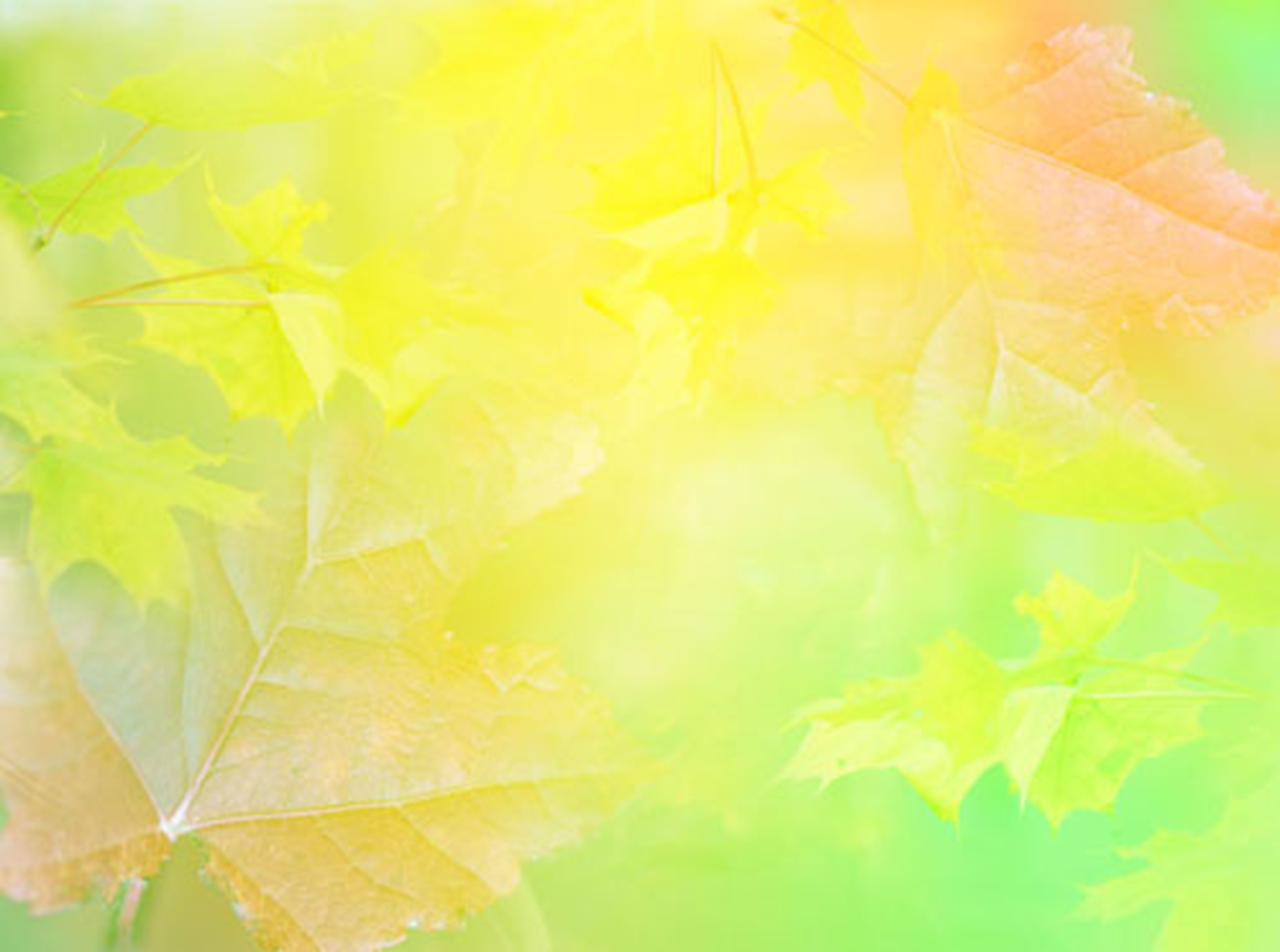 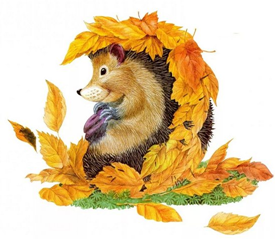 В октябре 
(С.Маршак) 
В октябре, в октябре 
Частый дождик на дворе. 
На лугах мертва трава, 
Замолчал кузнечик. 
Заготовлены дрова 
На зиму для печек.
Октябрь 
(М. Садовский ) 
Листья опали,
 Птицы пропали, 
Всё, что цвело 
Притаилось в опале. 
Заняты норы, 
Замерли споры, 
Заиндевели утром заборы… 
Что же так сладко в этой поре,
 В сердце сжимающем нам октябре?!
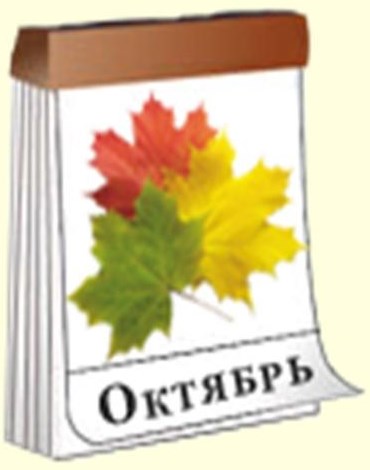 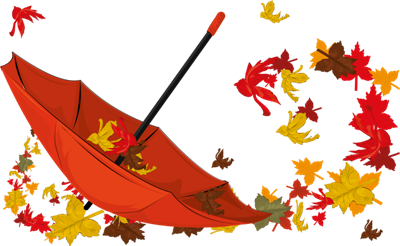 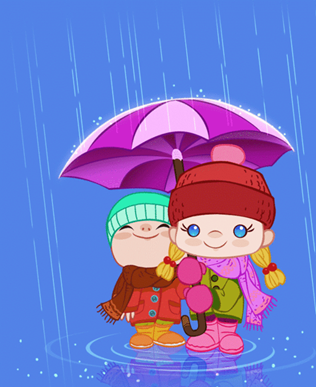 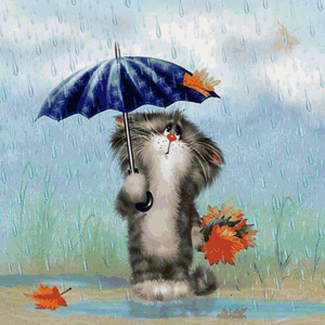 (Луканова Л.)
Наберу я листьев груду,
Ведь они сейчас повсюду.
В октябре и стар и млад,
Наблюдает листопад.
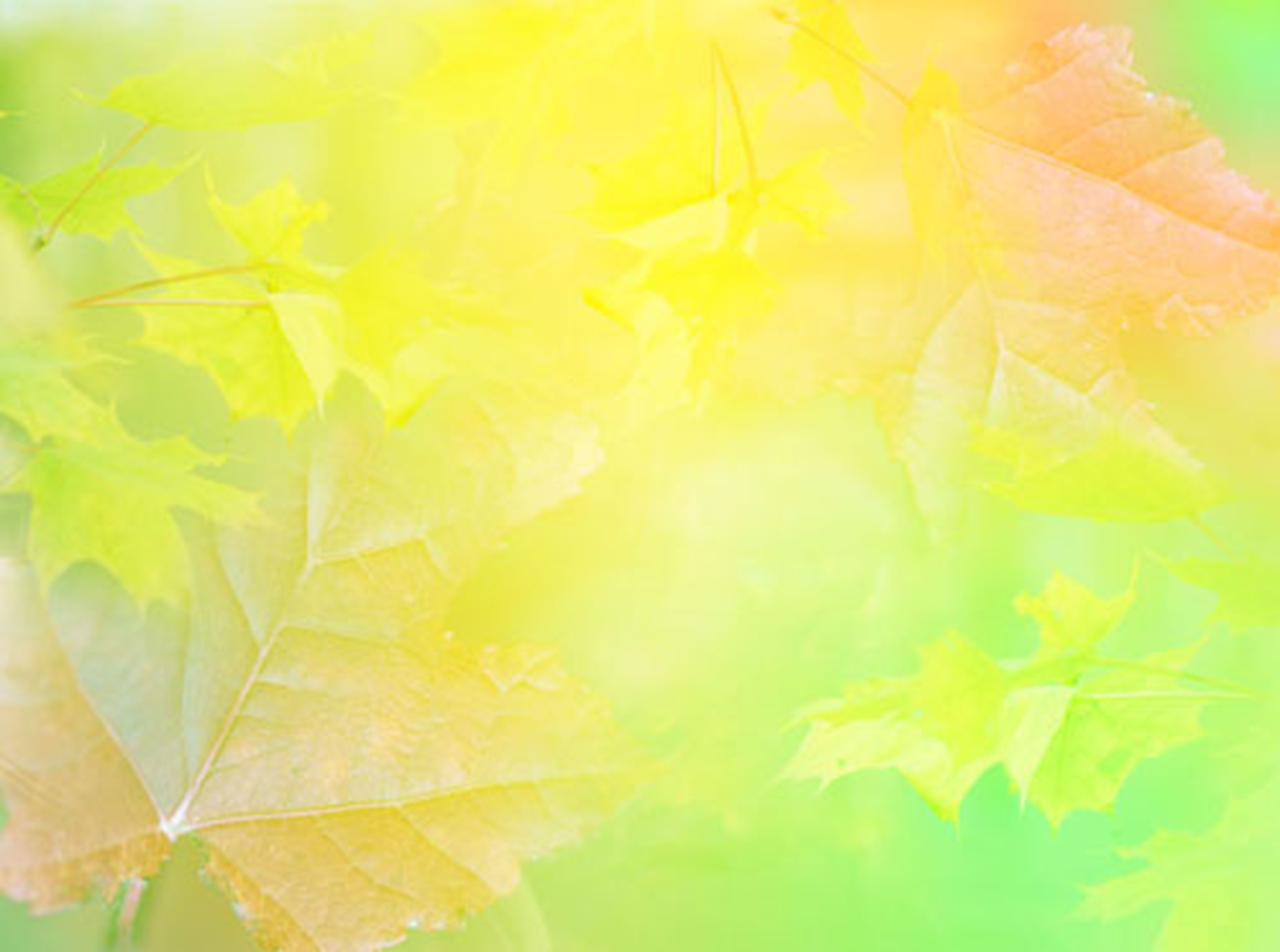 Г. Соренкова 
Мерзнет ветер в ноябре, 
Холодом простужен: 
Он на утренней заре
 Встретился со стужей..
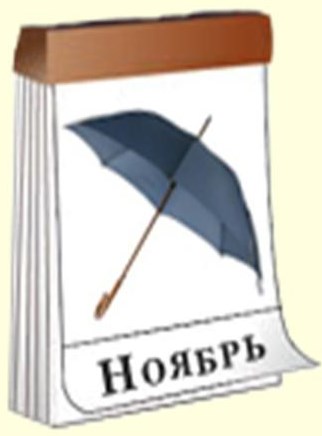 Г.Луканова 
Дождик льет как из ведра, 
Сидит дома детвора. 
Весь ноябрь хмурится, 
Холодно на улице
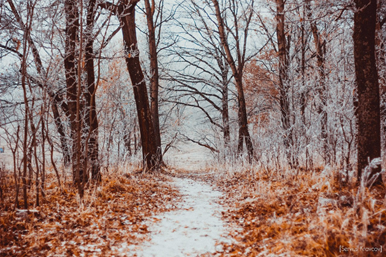 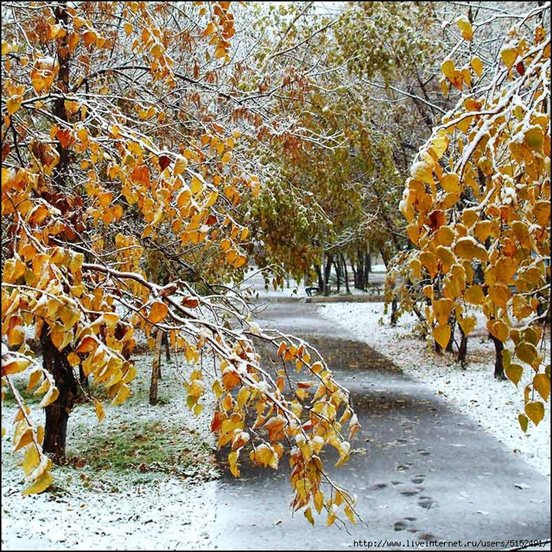 (Фукалов А.)
В ноябре и дождь и снег,
Лес стоит весь мрачный.
Знает каждый человек,
Что ноябрь — невзрачный.
В ноябре деревья спят
Прибит дождём осенний сад.
Дождик кончится. Потом,
Покроет снег своим ковром.
Ветер хмурый тучи гонит
За поля и за луга.
А на тёмном небосводе
Хмуро движется луна.
После солнечной погоды
Сентября и октября
Скоро хмурая природа
Ждёт прибытья ноября.
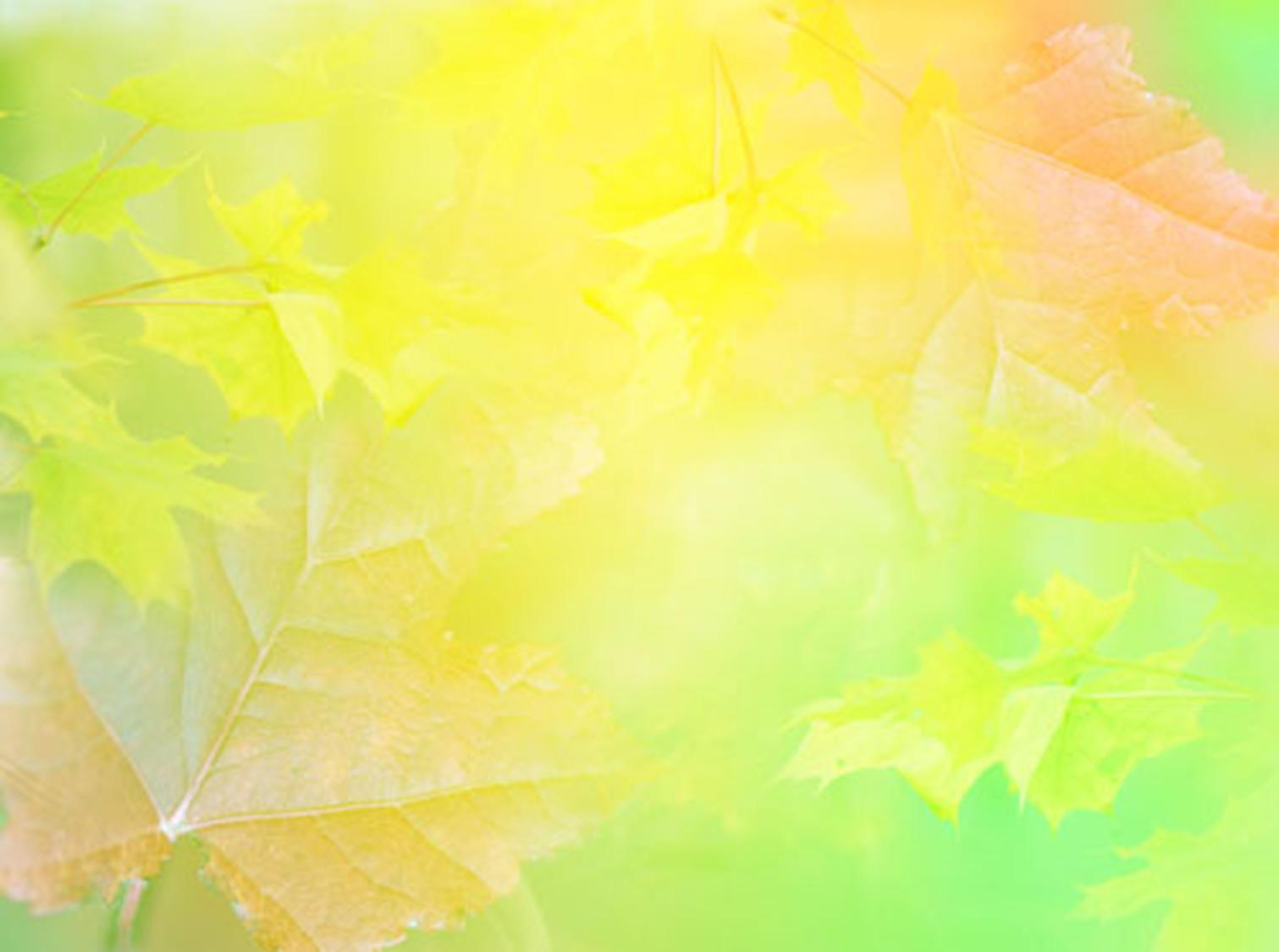 Рассмотрите листья. С какого дерева упал каждый лист?
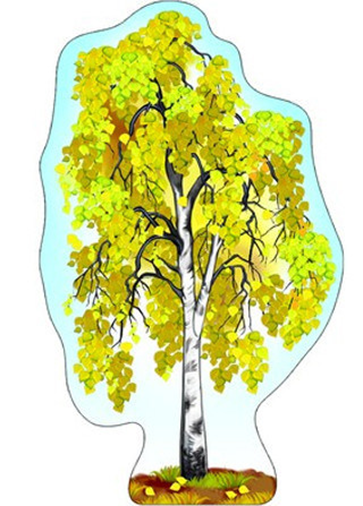 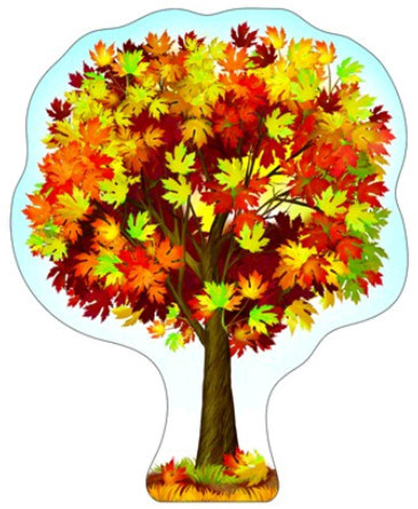 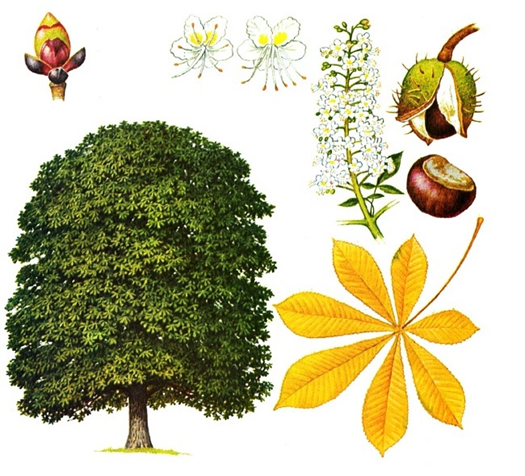 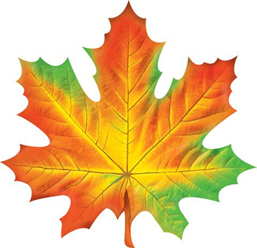 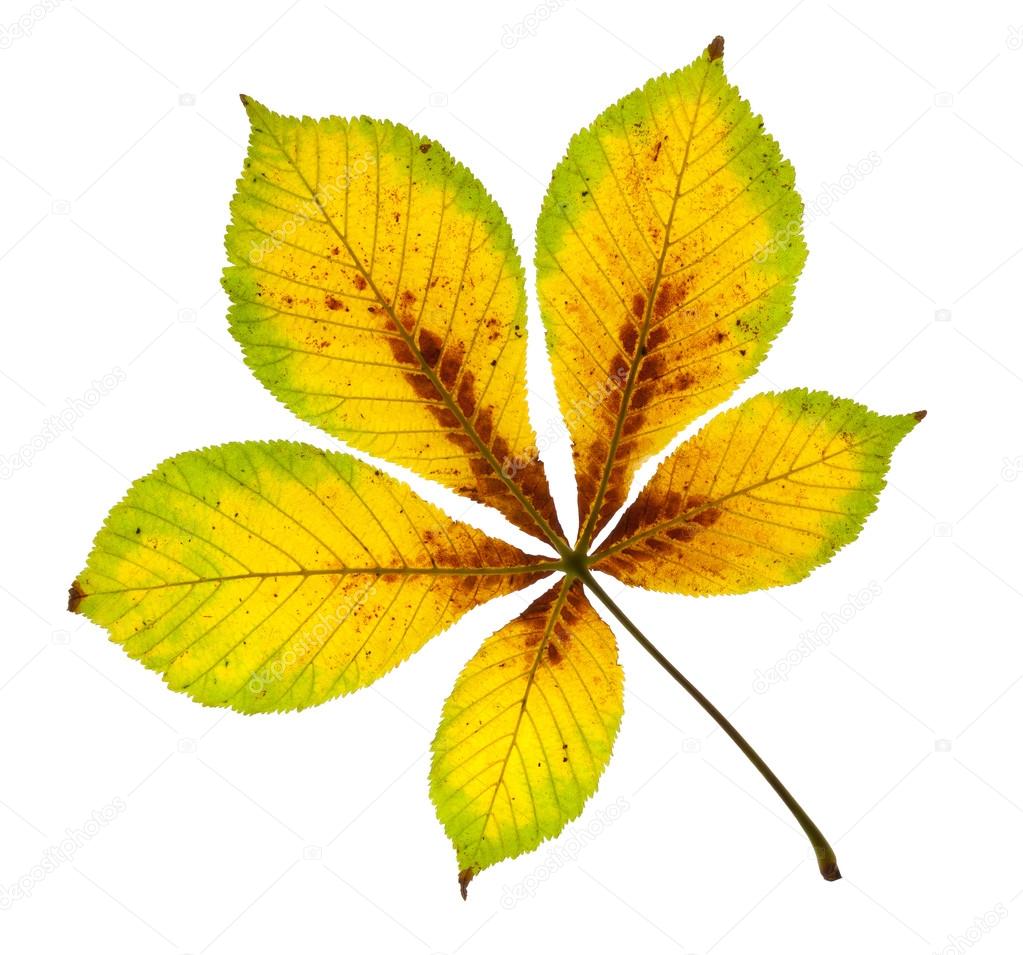 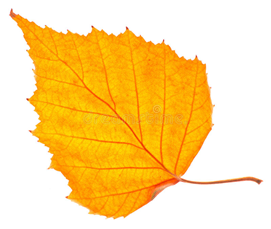 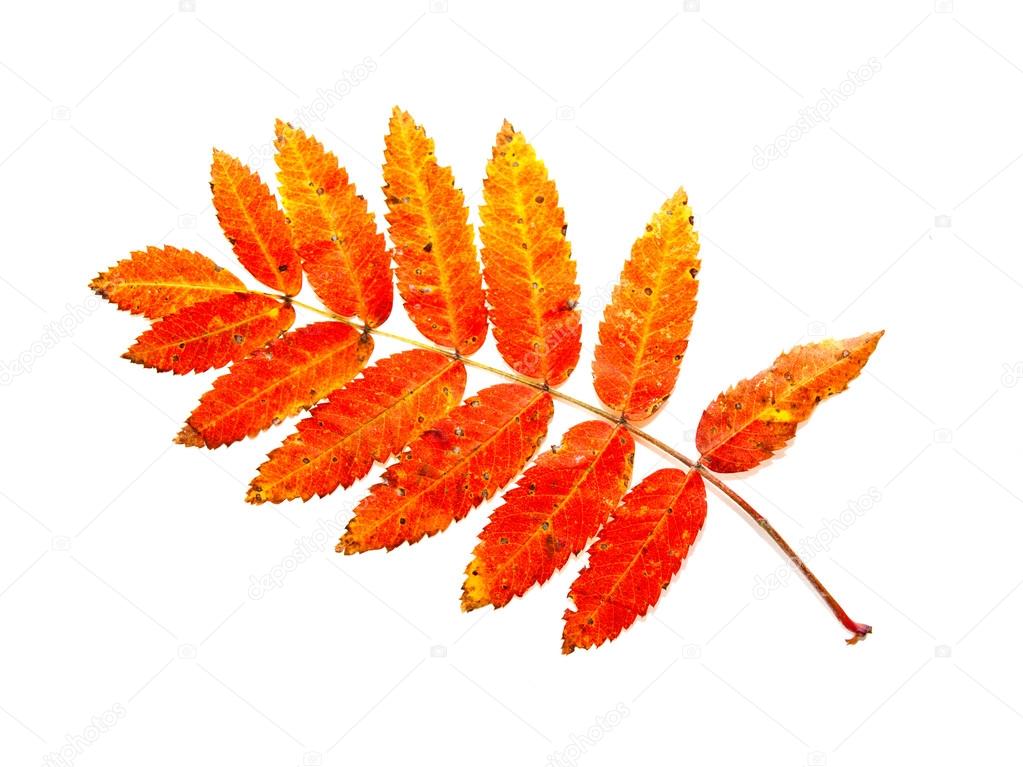 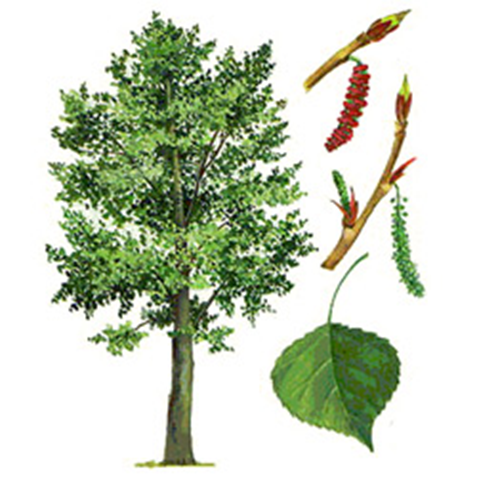 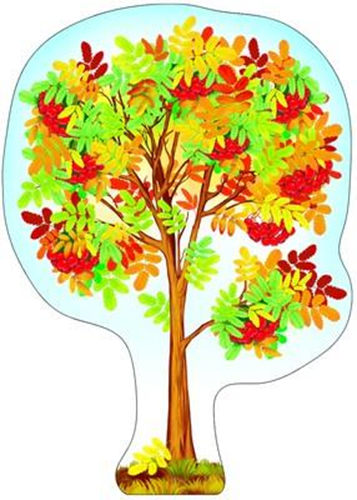 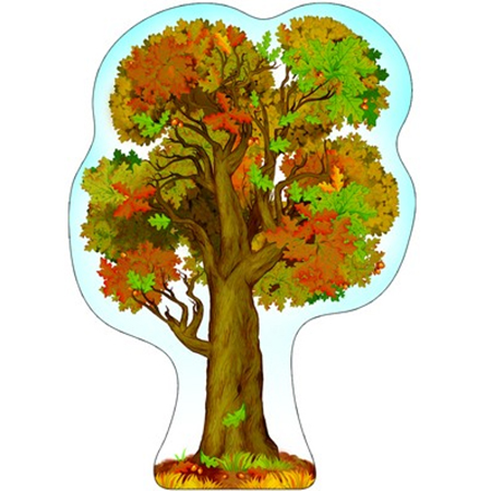 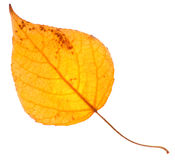 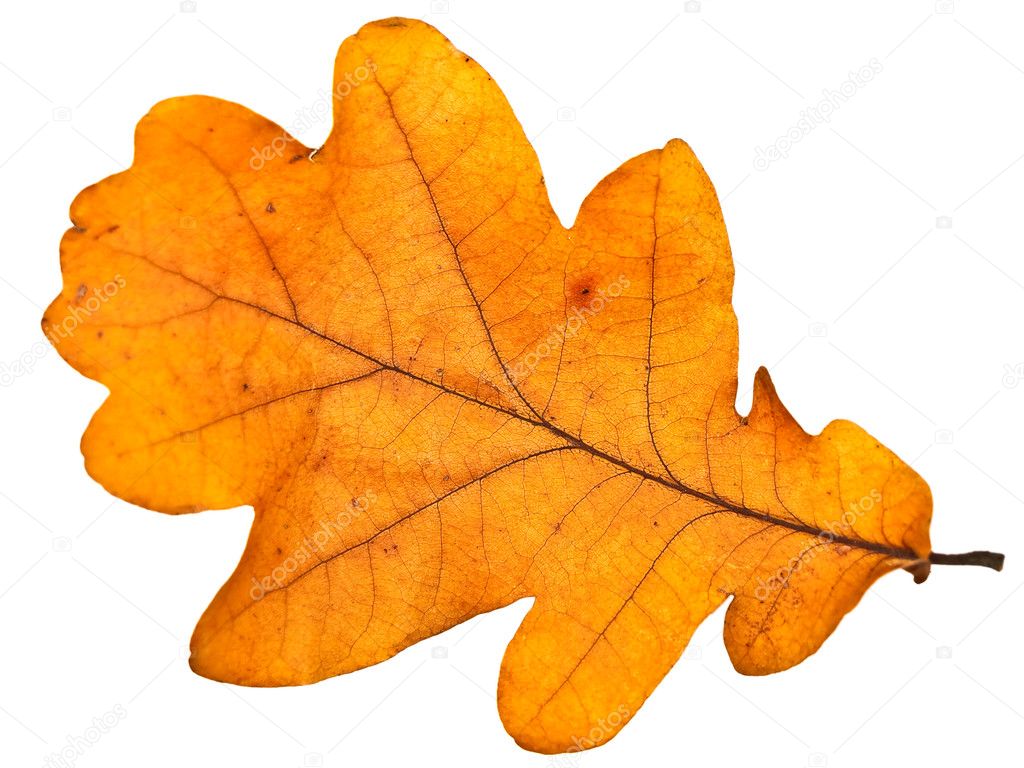 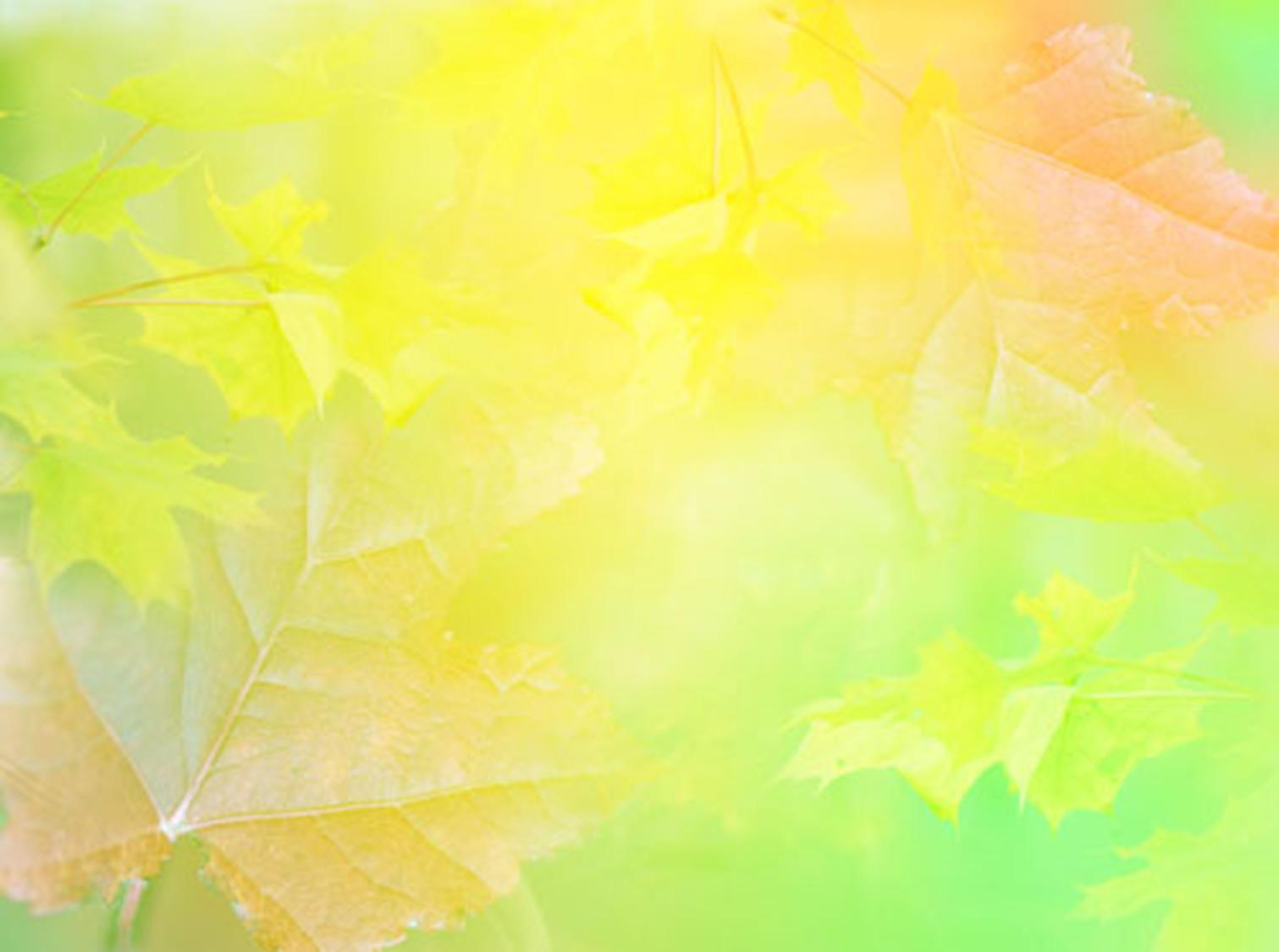 Осенью звери стараются сделать побольше запасов еды на зиму. Ведь зимой добыть еду не так уж просто! Они складывают грибы, ягоды, корешки и орехи в норки и дупла.
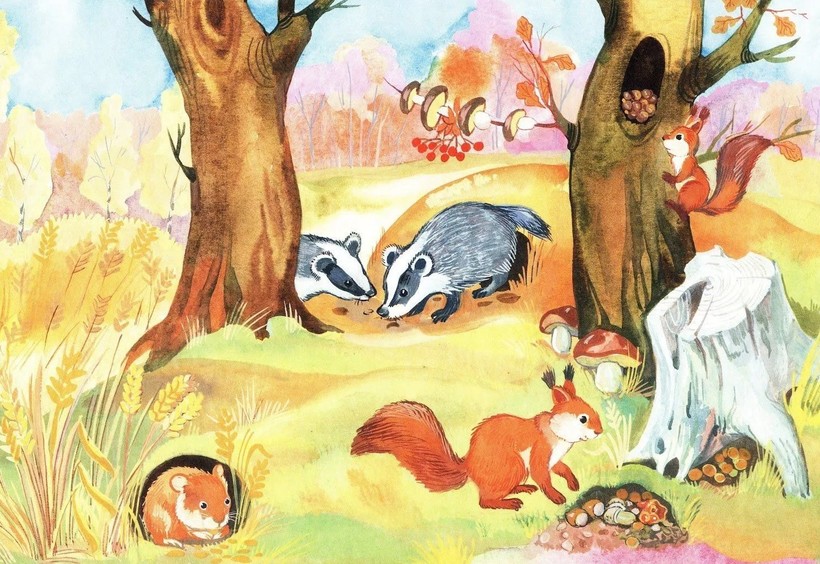 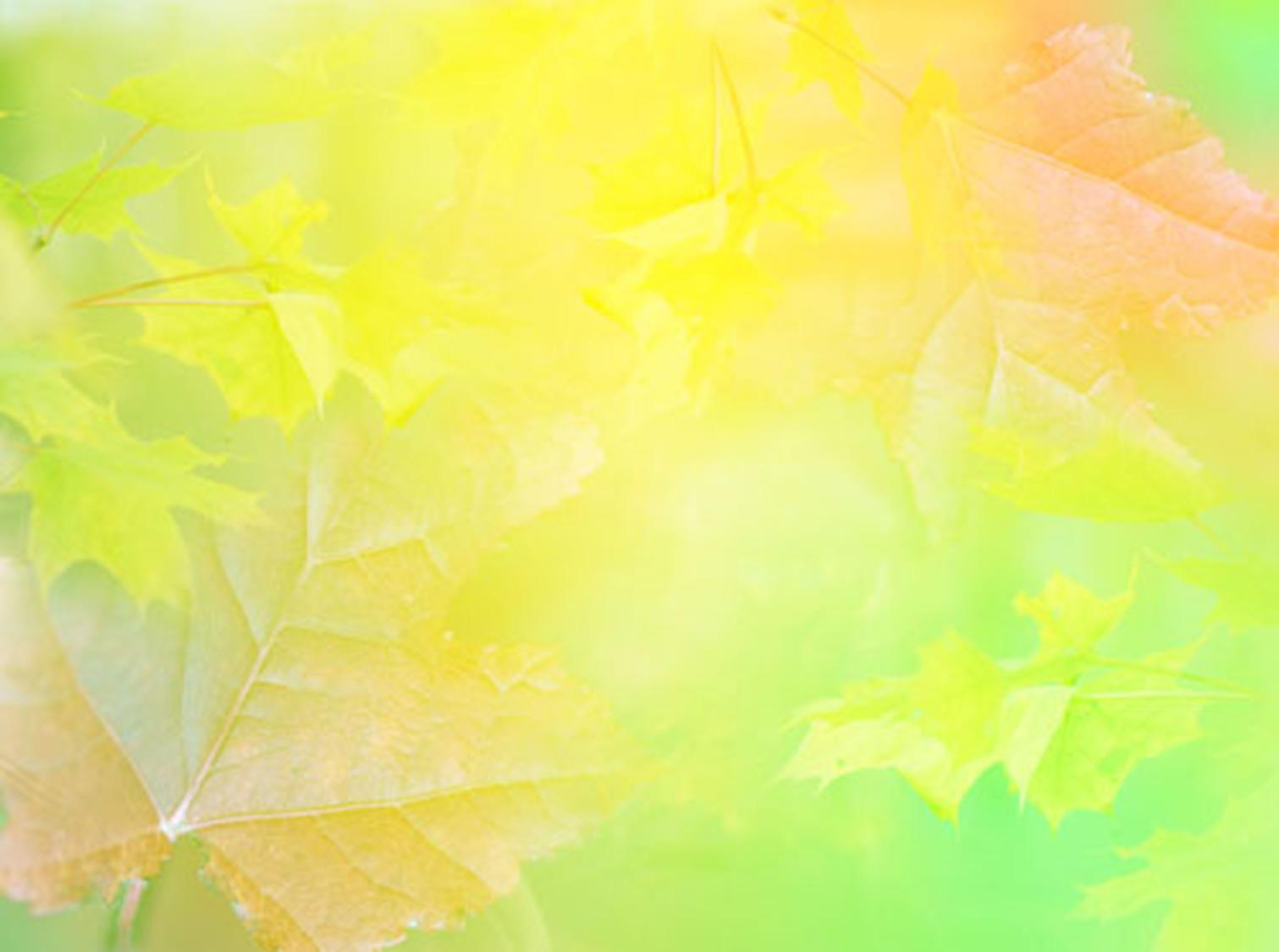 Осенью созревает много овощей и фруктов.
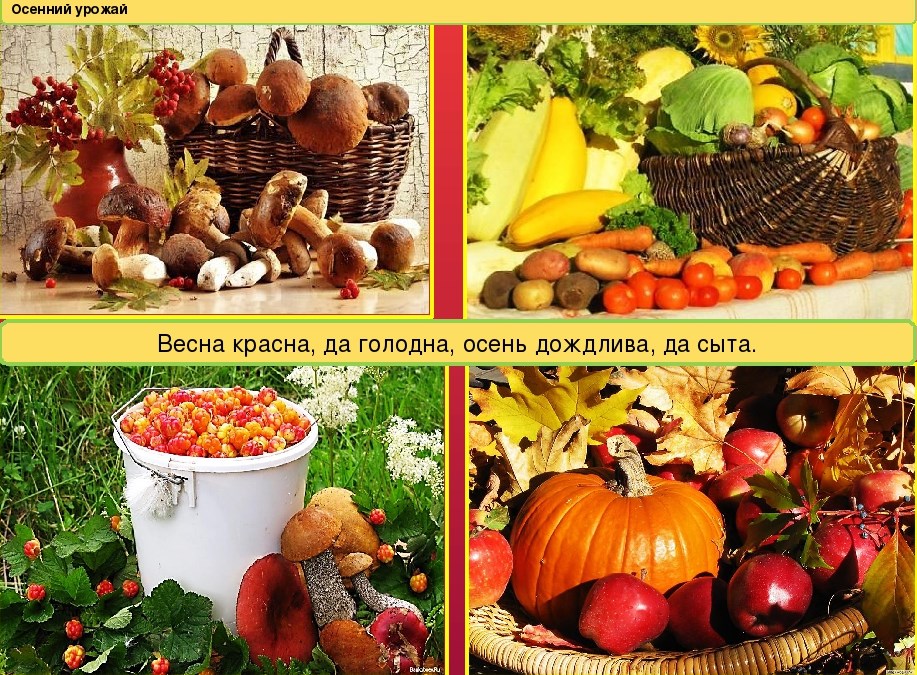 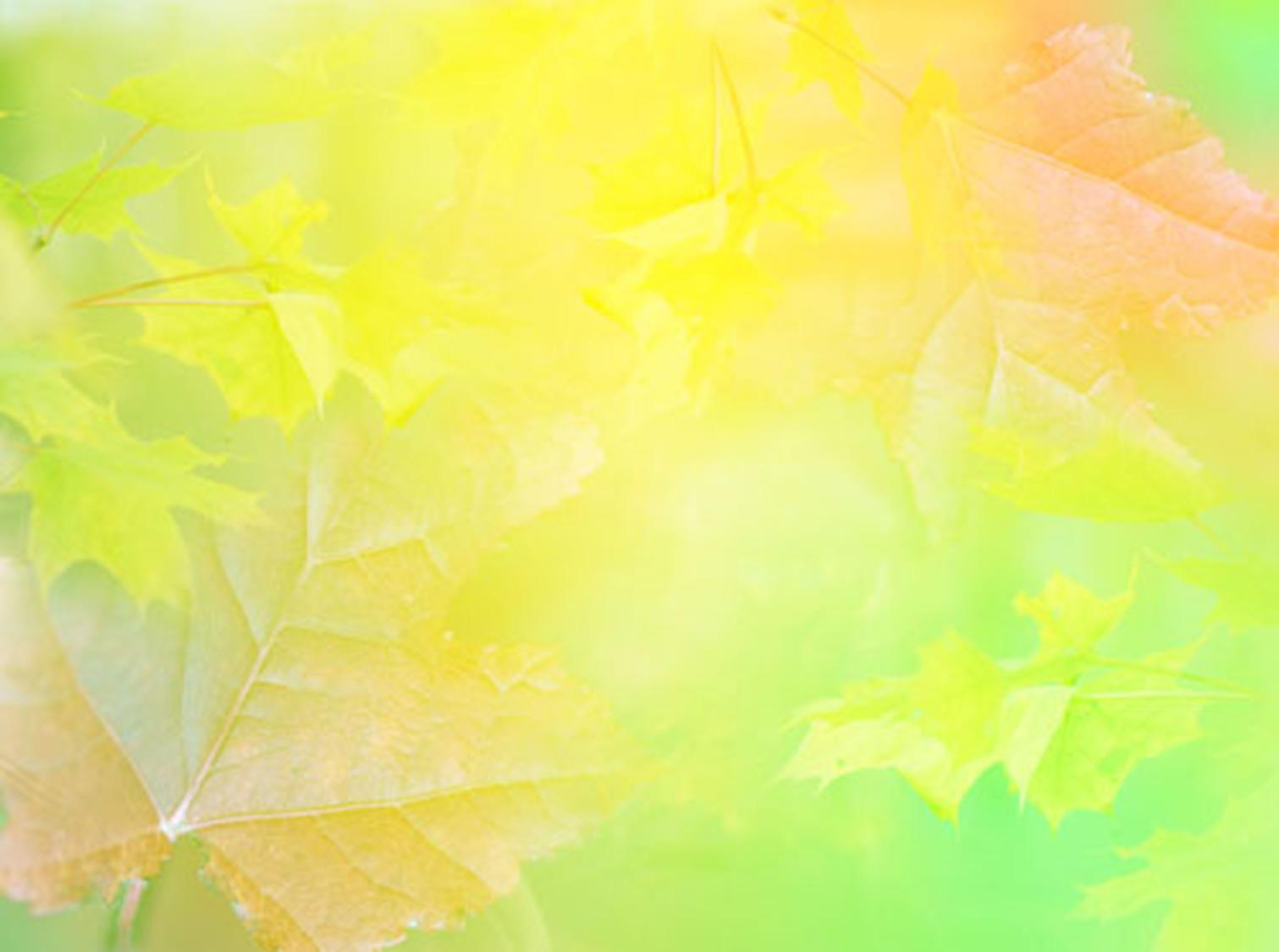 Люди собирают урожай :на полях,
Осень скверы украшает
Разноцветною листвой.
Осень кормит урожаем
Птиц, зверей и нас с тобой.

И в садах, и в огороде,
И в лесу, и у воды
Приготовила природа
Всевозможные плоды.
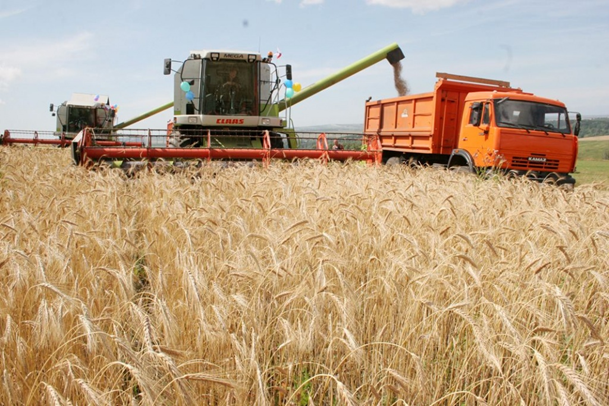 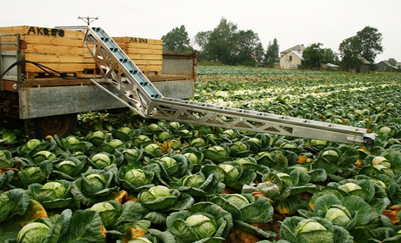 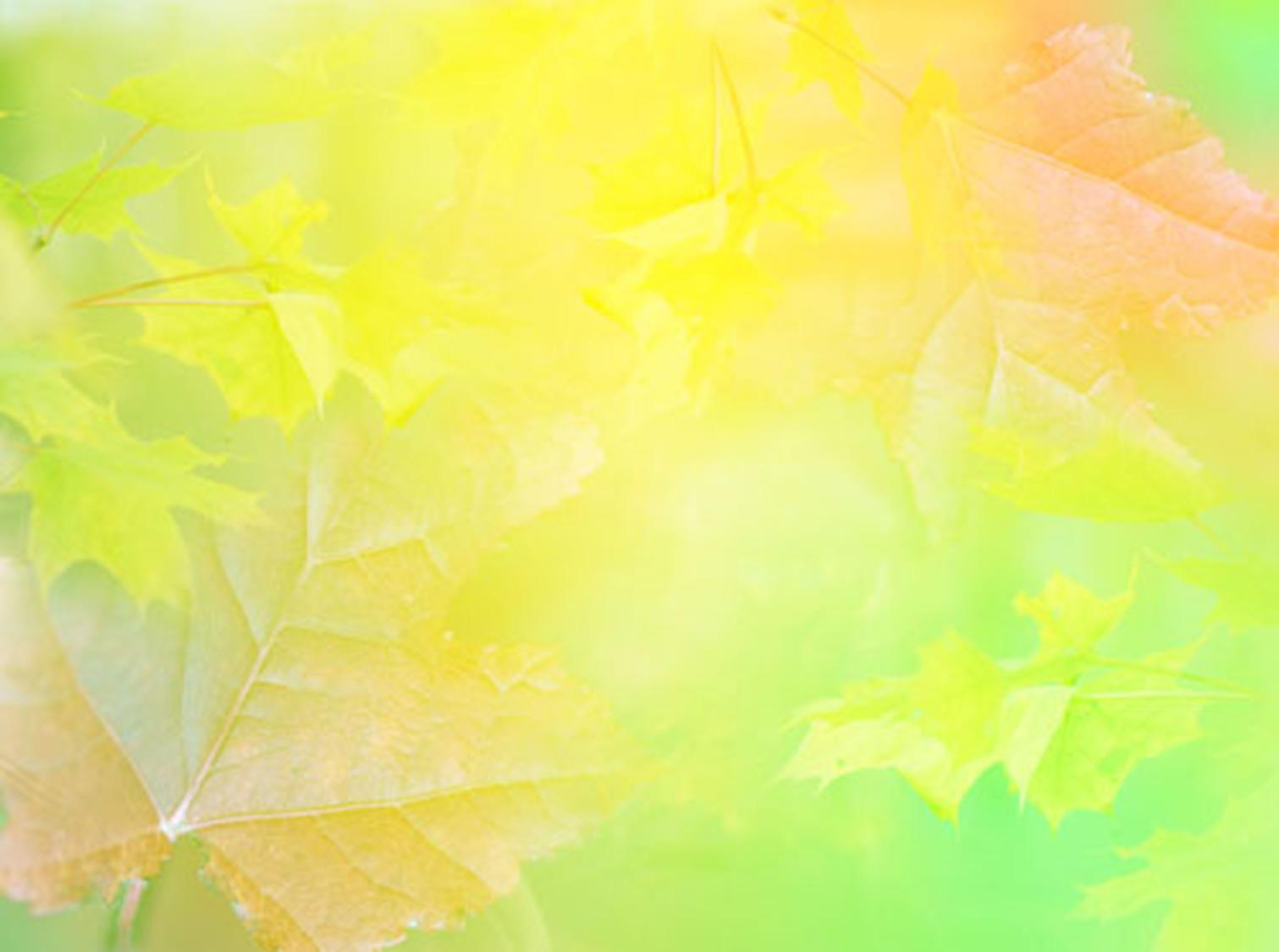 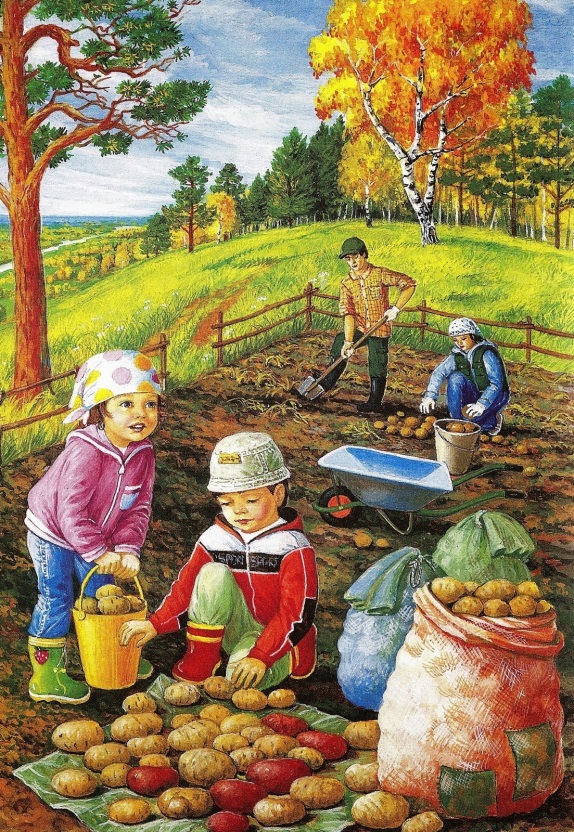 в садах и огородах.
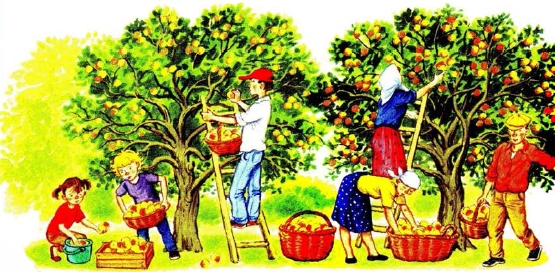 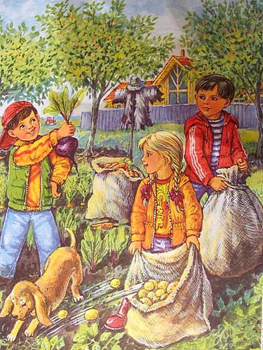 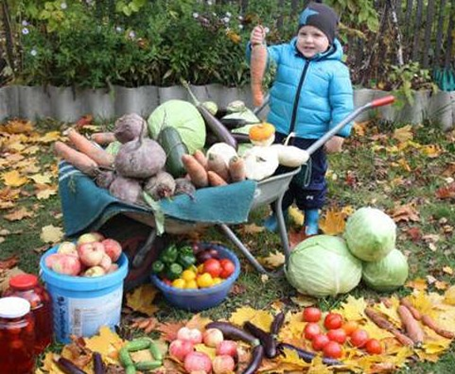 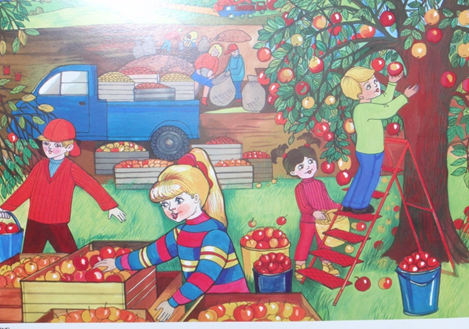 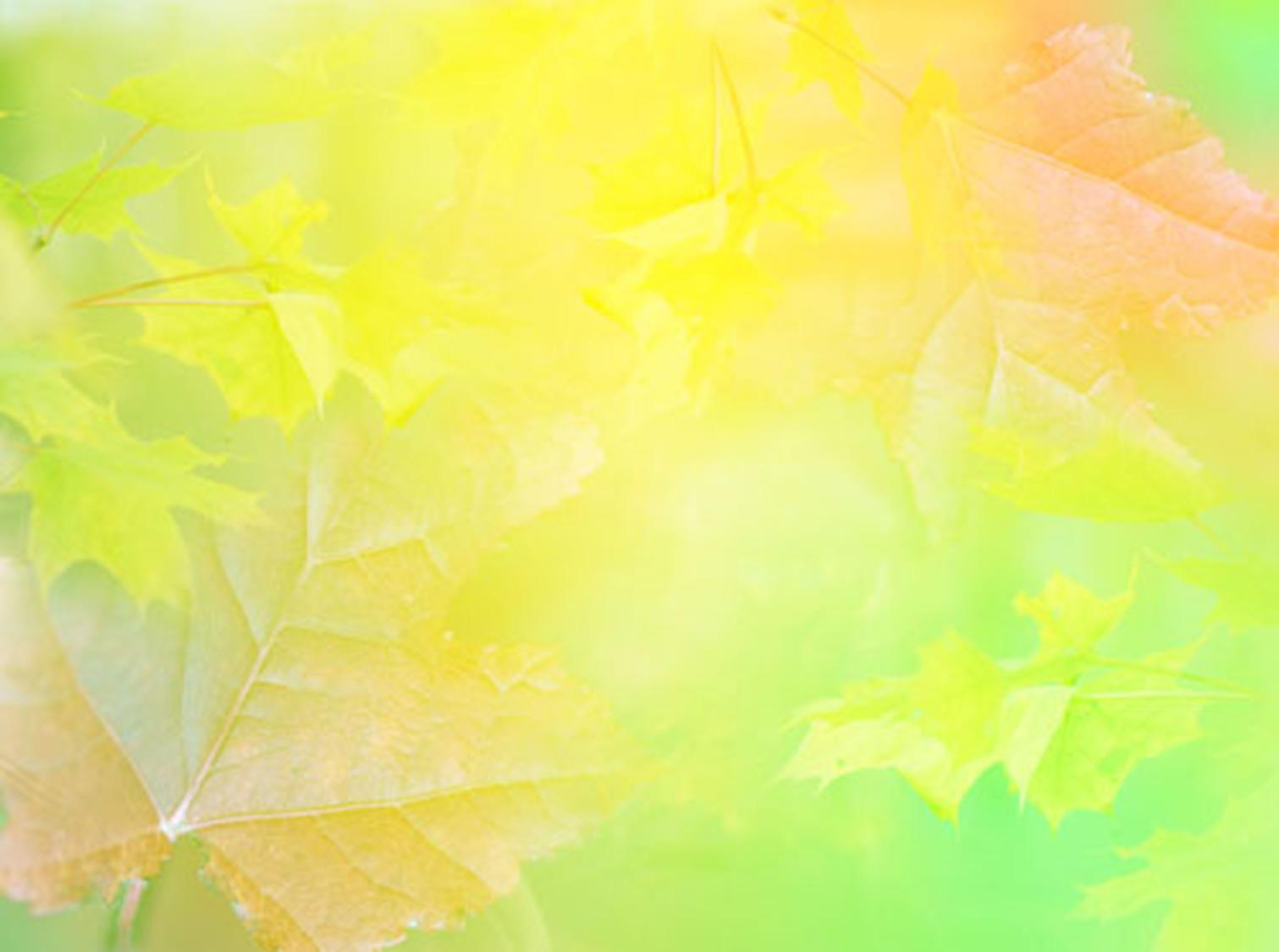 Давай вспомним все признаки осени.
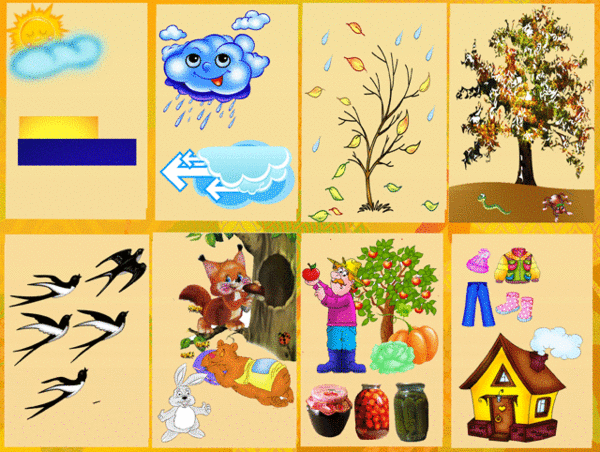 1
3
2
4
5
6
7
8
1.Какое солнце? Продолжительность дня и ночи. 2.Какое небо, ветер? 3.Какие осадки? 4.Что происходит с деревьями? 5.Какие изменения происходят в жизни птиц? 6.Как дикие звери готовятся к зиме? 7.Что люди делают осенью,.8.Какую носят одежду ?